HEAD LIGHTS

 FHI, an overview
 Hot topics
 Dutch Healthcare System + Figures
 Trends
FHI, an overview
Umbrella-organisation for companies in the Netherlands that are active in the supply and application of different technologies in industry and healthcare
Four main groups or “branches”: Industrial Electronics, Industrial Automation, Laboratory Technology and Medical Technology
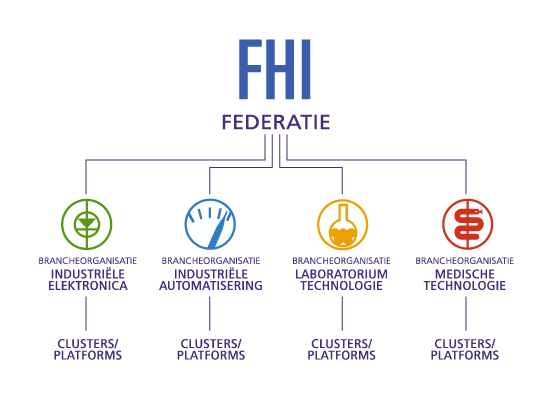 FHI, an overview
Economic research / statistics
Trade fairs & conferences
Social policy (HRM, salary surveys)
Purchase and delivery conditions
Technology policy (stimulate the economic climate)
Legal support
Joint purchase of services (cost benefits/discount fees for example product liability, 
Car, absenteeism and pension insurance etc)
Provision of information, workshops
Publicity
Organizational overview
Supply Chain FHI Medical Technology
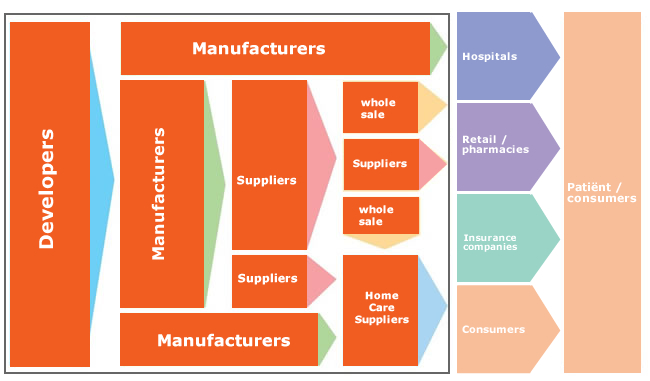 FHI, an overview
140 members
  Medical devices / medical equipment
  Large and small companies
  Markets: hospitals, elderly, homecare/insurance, consumers
  Board: Medisize, Entermed, Siemens, Mediq,                Drager, Fresenius, Mathot 
 15 Clusters
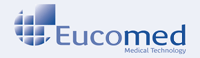 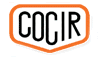 Clusters
Pacemakers, ICD’s
DIS Diabetes, Incontinence, Stoma, Wound
Ultrasound
Home Care
Infusion
Insulin pumps
-	interventional cardiology
AED
Endoscopie
Gases 
MRI, CT
Telemedicine
Lamps-pendants-Surgery tables
Elektro Medical equipment
Sterilisation/Desinfection
Hot Topics
Code of Ethical Business Practice 
 Reimbursement
 Investment, maintenance & user knowledge medical equipment
 Medical Device Regulation (MDR)
 Counterfeit
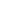 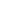 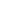 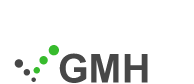 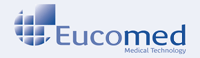 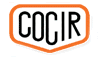 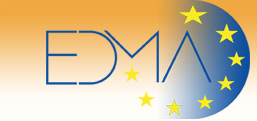 GMH - Code of Conduct Medical Devices

Advertising and promotion are permitted, but the basic principle applied is that the patient/client must be able to trust that decisions concerning a certain device or technology are made on honest grounds, related to patient care. This means on the basis of good, reliable information and without undesirable financial incentives.

The regulations or behaviour recorded in this Code of Conduct are intended - in addition to the legislation in force - to give more substance to careful, transparent and responsible interaction between suppliers of medical devices and the parties involved in the decision-making process regarding their purchase and/or use, irrespective of the setting in which they are used.After all, optimal interaction is founded on reciprocity; that which one party may not offer or give, the other party may not request or accept.
Reimbursement Government is systematically eliminating non-essential services in an attempt to reduce overall healthcare spend and hospitals remain under constant pressure to manage their budgets more efficiently. Our message: Don’t save on Medical Devices - Medical devices can save the healthcare system money
ReimbursementZorginstituut Nederland (ZiN), is an independent government organization, has a crucial role to coordinate the funding activities and the implementation of Zvw and AWBZ. It also plays an important role to coordinate between the parties who determine policy and who implements it. Netherlands uses a DBC/DOT reimbursement system, a new case-mix reimbursement system for hospitals and medical specialist care, which was introduced in the Netherlands in 2006. 

At this moment it’s difficult to get market access with new expensive medical devices: first prove it
(Evidence-based Health Policy, Evidence-based Economic Evaluation, Randomized Clinical Trials etc)
Medical equipment
depreciation period >10 years
1.7% of the total healthcare expenditure
Old
Problems with maintenance
Problems with knowledge
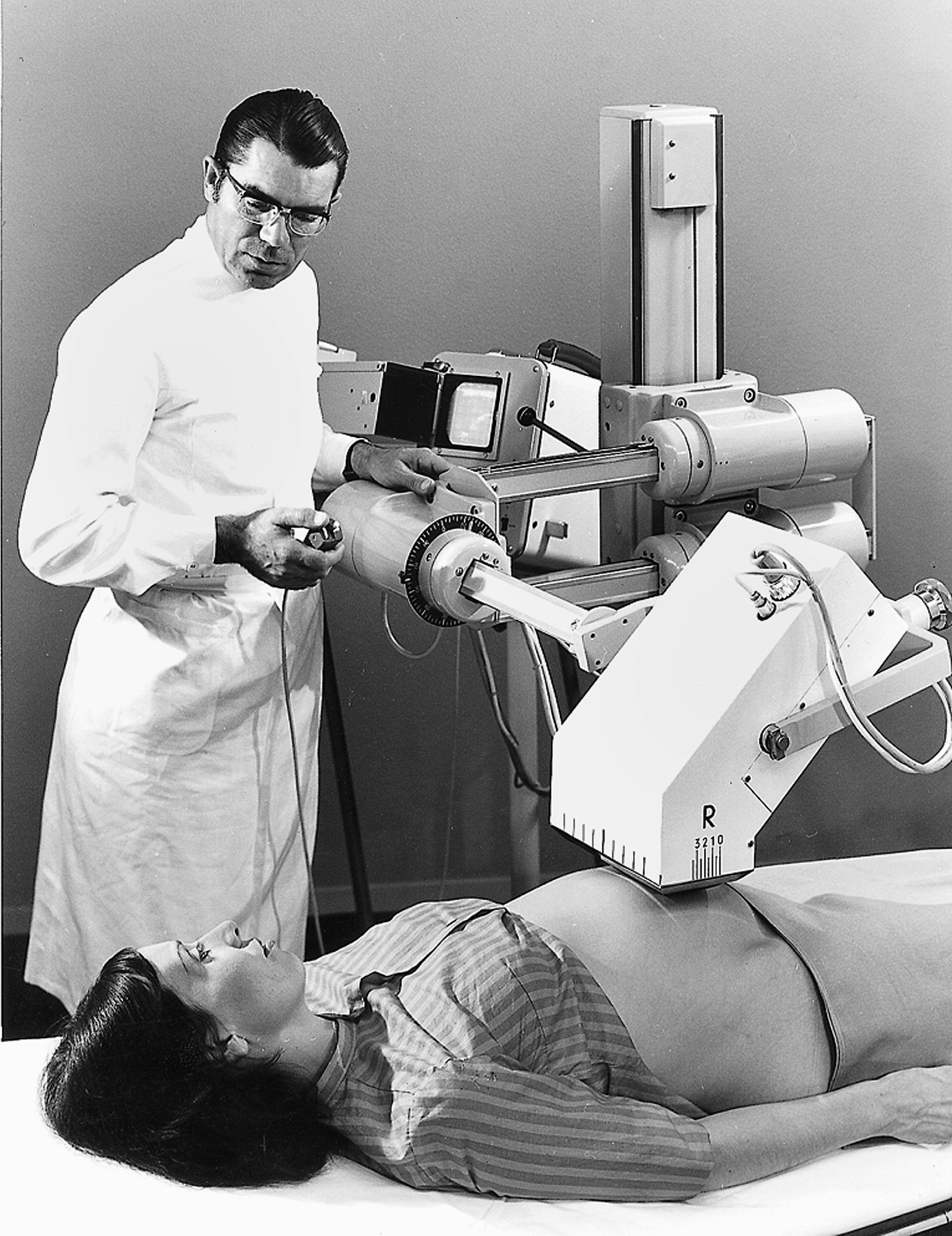 Dutch Healthcare System + Figures
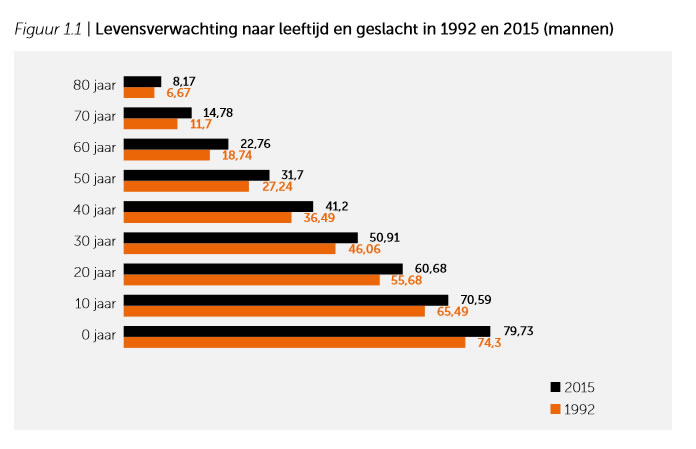 Dutch Healthcare System + Figures
Dutch Healthcare System + Figures
Dutch Healthcare System + Figures
Dutch Healthcare System + Figures
Dutch Healthcare System + Figures
Dutch Healthcare System + Figures
Dutch Healthcare System + Figures
Dutch Healthcare System + Figures
Dutch Healthcare System + Figures
Dutch Healthcare System + Figures
Dutch Healthcare System + Figures
Dutch Healthcare System + Figures
Dutch Healthcare System + Figures
Healthcare expenditure
Every dutch citizen has a mandatory healthcare insurance policy
• this is the so called: “base policy”: a minimum amount of treatments and expenditures
• this policy deals with the family physicians, hospital care and pharmaceutical expenditures
• additional insurance is optional
Besides we have the Wlz (wet langdurige zorg)  and Wmo (Wet maatschappelijke ondersteuning) that is a law for special healthcare costs. The main components are mental healthcare, care for the disabled and care for the elderly
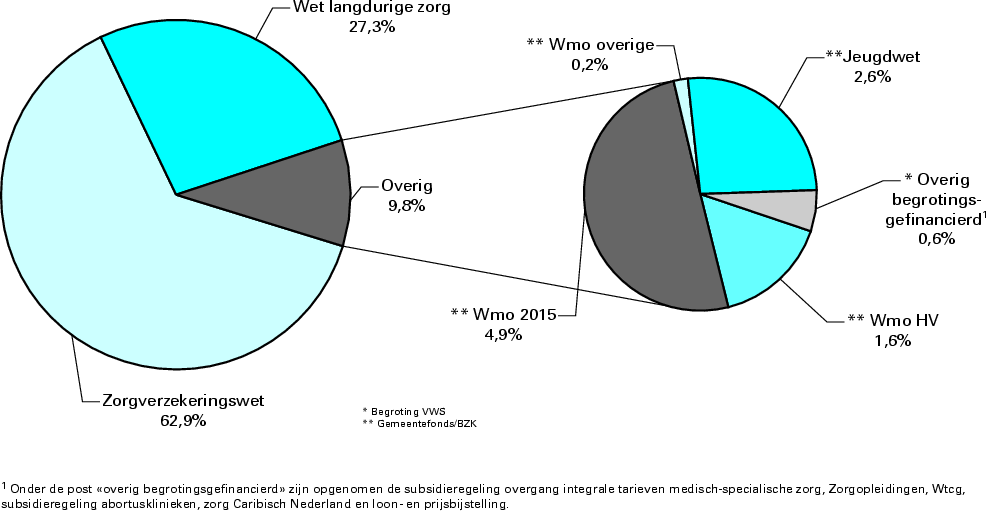 Spending growth is mainly due to an increase in the volume of care: there is more care is delivered. Since 2002 there is a substantial volume growth seen at 4.2% against an average price increase of 1.6%

Annually the number of in-patient hospitalizations growth by 3% and day hospitalizations by 10%.Comparing with other EU countries the volume of hospitalizations is in the Netherlands relatively low.
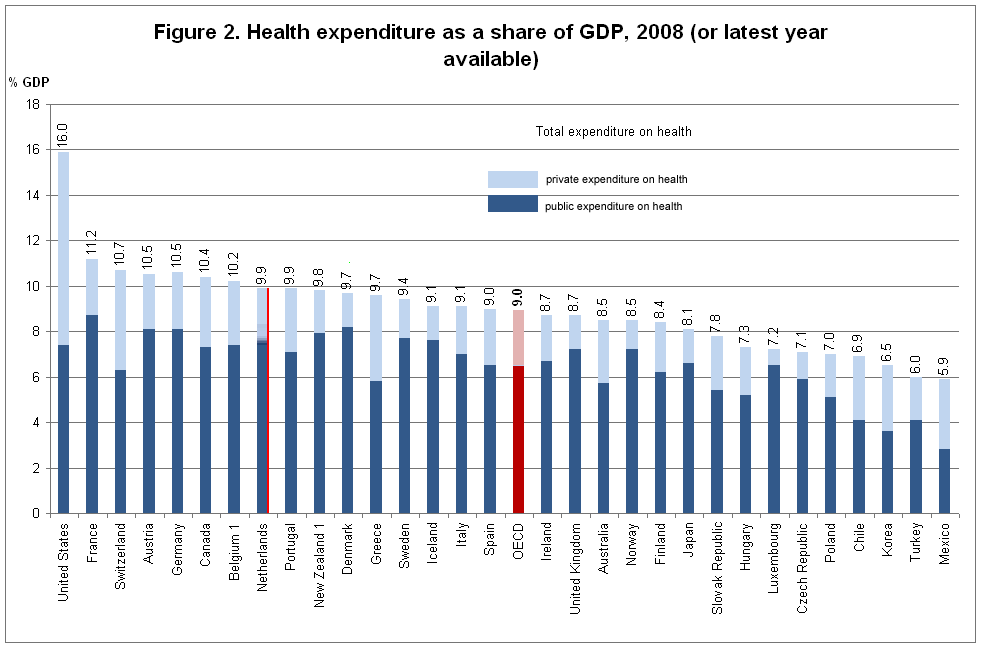 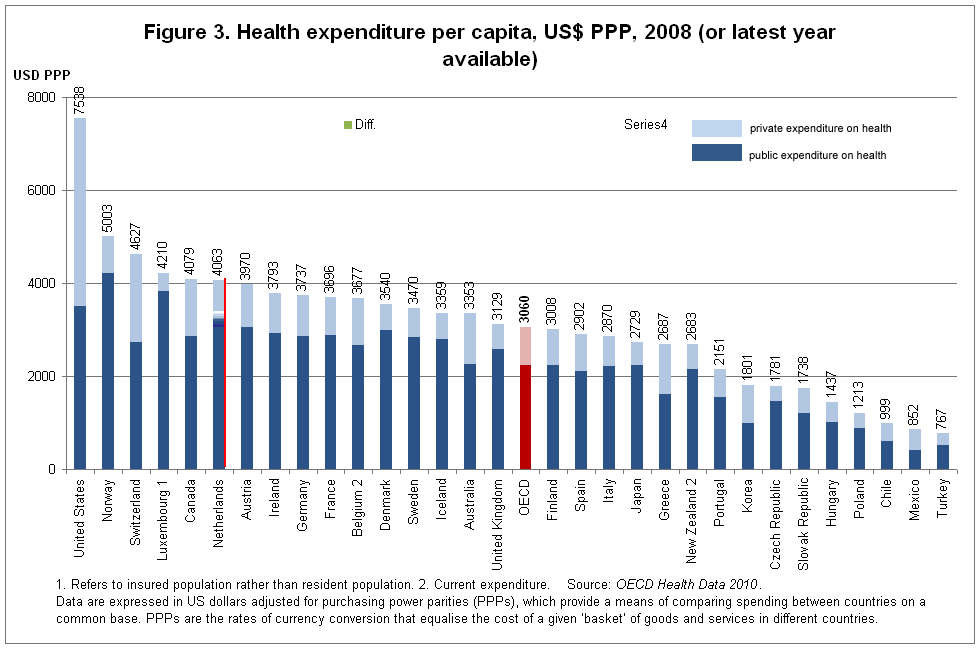 Outcome of investment
Our strengths…
In comparison with other EU countries The Netherlands scores well on heart disease, injuries, physical activity and overweight
and some quality of care indicators

Good  healthcare access for everybody
Our weaknesses…
Dutch mortality rates for cancer and respiratory disease are worse than average, as is smoking, ecstasy use and breastfeeding
The Netherlands scores particularly poorly on mortality from all cancers and from respiratory diseases, which includes COPD (especially for women and for higher age groups).
The Dutch health insurance reform
Managed competition between health insurance organizations and between health care providers
Comparative quality information to
	- inform patient choice
	- provide insurers with purchasing information
	- and providers with improvement information
The Dutch health insurance reform
• formerly a budget system
• from 2005 transition to DBC-system
  DBC = diagnosis treatment combination
   A -segment: only the financing, not for the budget funding –                        (only for some high-end procedures/care)
   B - segment: negotiabel prices between hospital and insurers
• costs of capital
up till 2009 no risks on these expenditures for hospitals
From 2011 capital expenditures incorporated in the costs of the DBC’s
Actors and markets in the Dutch health care system since 2006
4 large insurance companies
Consumer/Patiënt
Generalpractitioner
Farmacy
Hospitals/ZBC’s
Medical devices
The government is changing the system and giving power to
the healthcare buyers (insurers)
No Level playing field
8 academic 83 general hospital organisations
226 ZBC’s expect  In 2015 turnover 5 miljardhigh volumes, non complex, planned
Financial position of health care organisations

• The profitability of health care institutions fluctuated around 1% between 2006 and 2009;
 Approximately 22% of the institutions has weak financial results (BDO benchmark)
• The average solvency of health care institutions is 22% in 2016
Organizational overview of the Dutch health care system
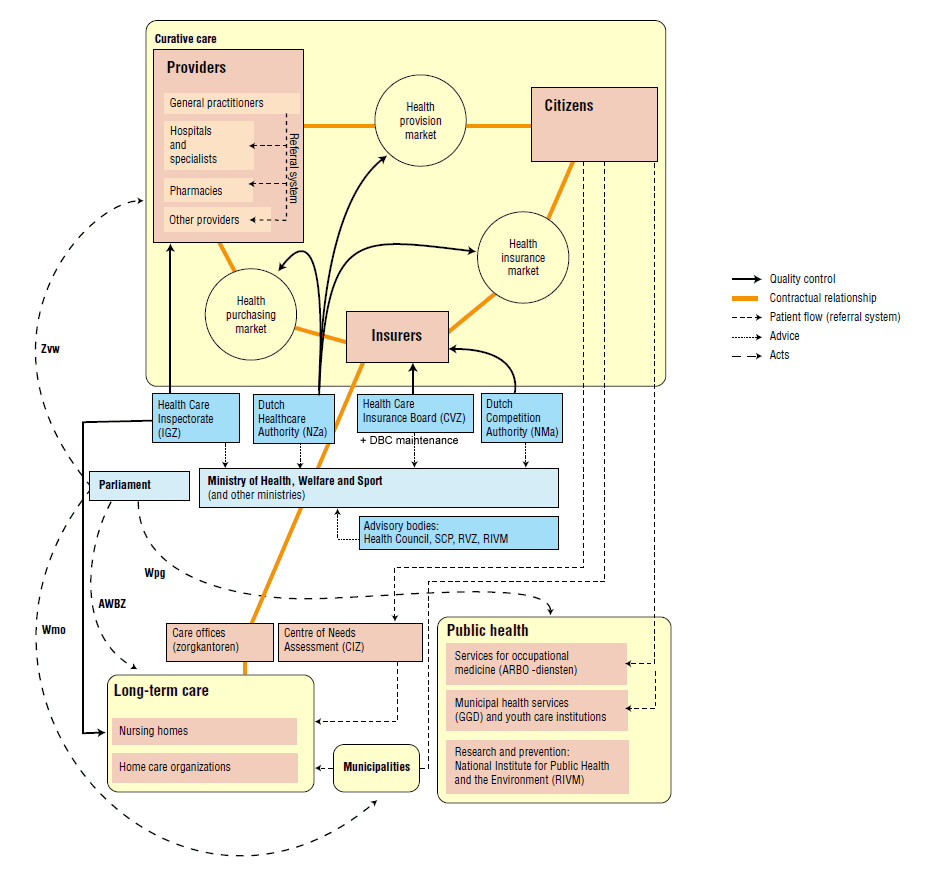 Trends in Healthcare
 
• Increasing financial risks for healthcare suppliers
• Increasing demand for quality, from insurers as well as from the public• Increasing need for investment, for instance in ICT and equipment
 The need for cost-reductions and delivering patient care at market prices
 	More central purchasing and parallel imports		
 	Hospitals reduce the number of suppliers
• A trend towards specialised clinics, like the Sint Maartenskliniek• Entering of new, private for-profit healthcare suppliers that play a different game• Private-equity, seeking an entrance in the Dutch healthcare market
Trends in Healthcare
 
 Care and cure providers will need to compete for the favor of both insurers and patients

 Inefficient sectors may face major disruption (e.g. hospitals), and new models will emerge as demand is changing and insurers and government are pushing towards increased efficiency and lower costs

 The first line (general practitioners) is increasing in importance as gate keeper of Dutch healthcare – chain DBC’s (GP’s/CareGroups are the main contractor for diabetes, cardiovasculair riskmanagement, COPD). 
 Reduction of coverage of base insurance (treatment and products), while consumer’s own contributions are increased

 In specific segments, the government intervenes by imposing price/volume caps on specific services or products
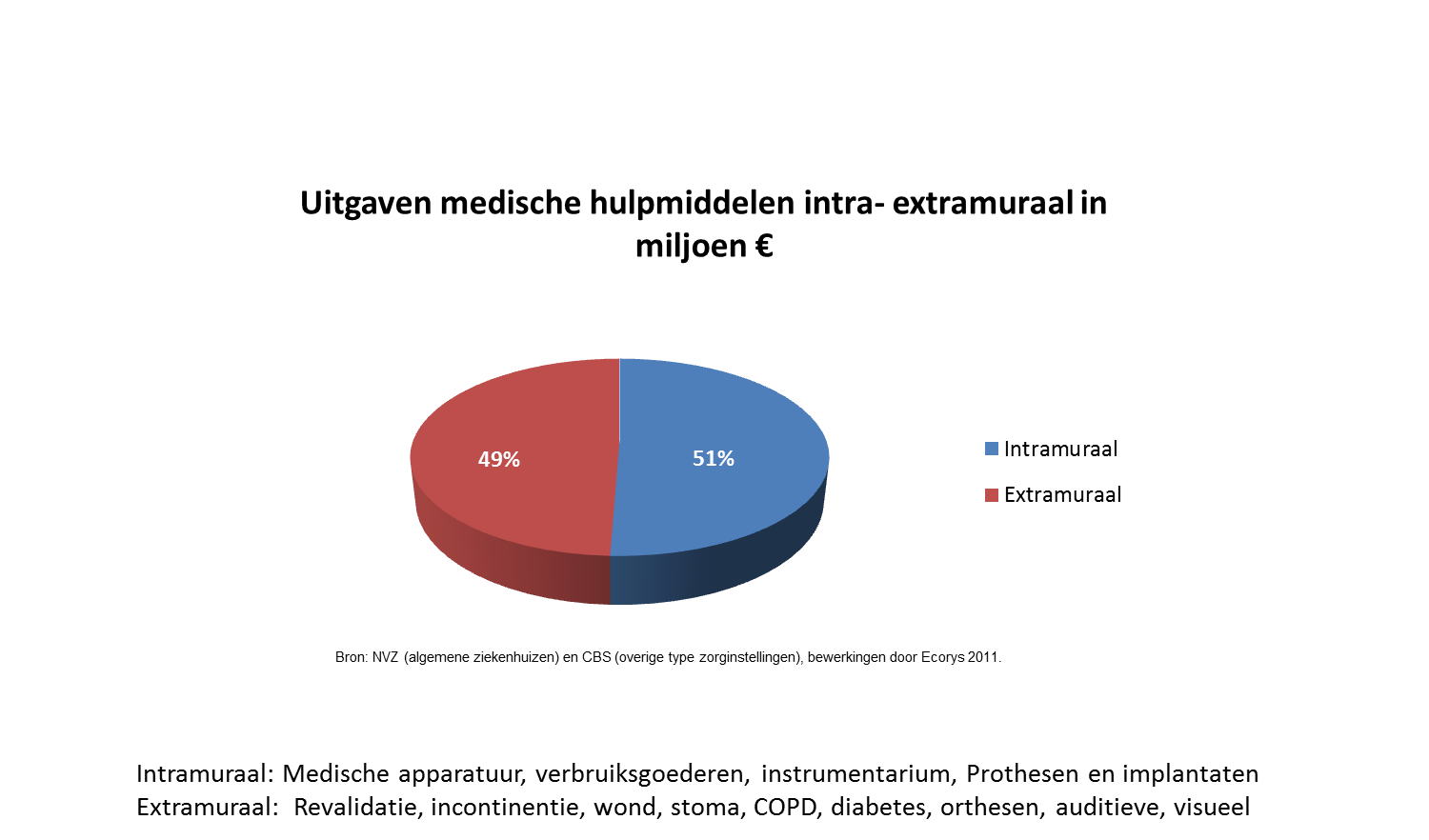 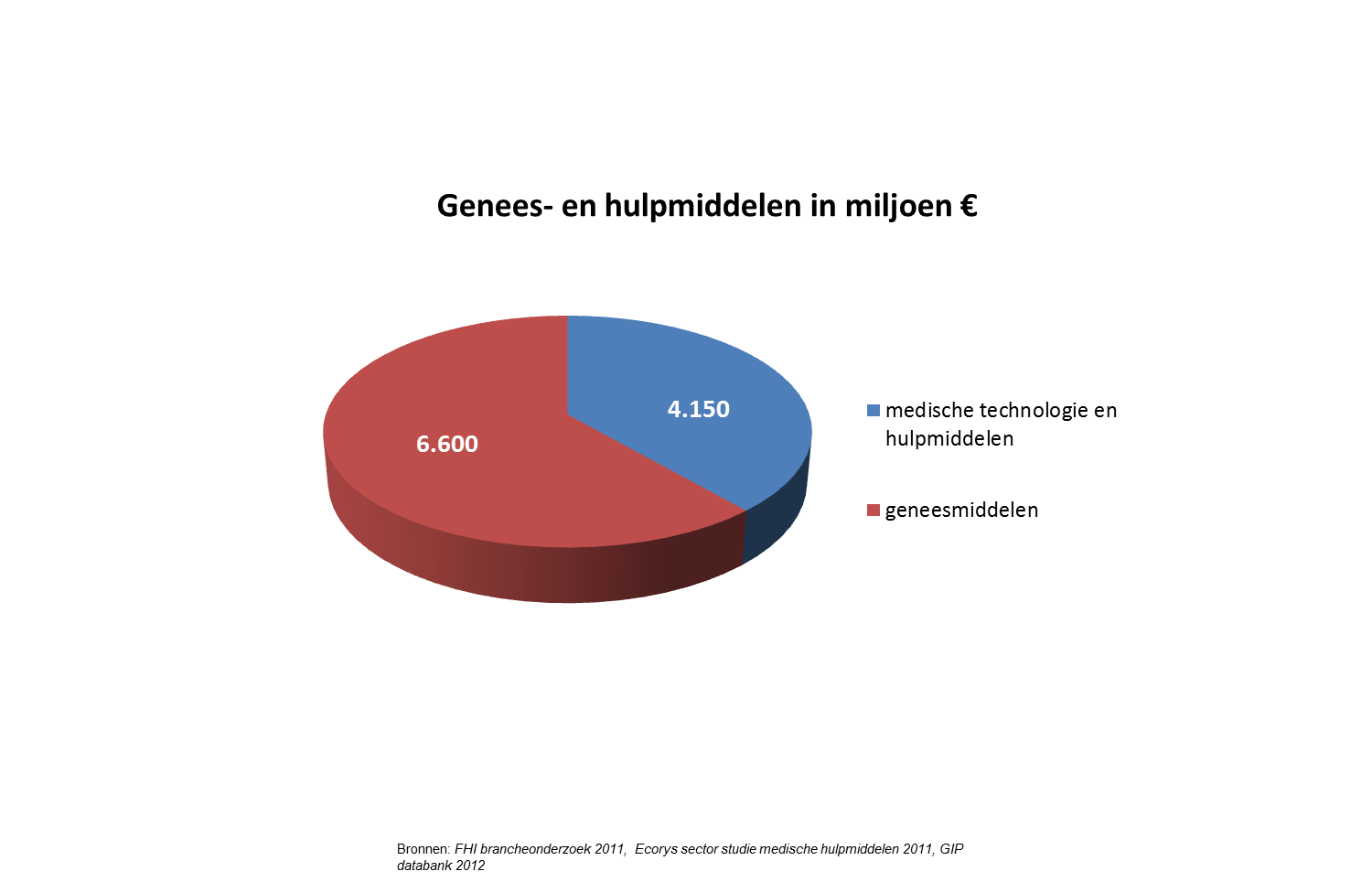 Intramural 
Het algemene beeld dat er sprake is van een stagnerende markt. Met name investeringsstop in kapitaalgoederen.Overall nog geen duidelijke tekenen van herstel naar oude niveau.
 Onduidelijkheid over fusies, specialisaties, volume, contract verzekeraar
 Banken financieren moeizaam
 Overheveling dure geneesmiddelen mogelijk invloed
* Sterke prijsdruk
* Wir war van inkoopcombinaties (weinig garantie op volume)
Market share insurance companies
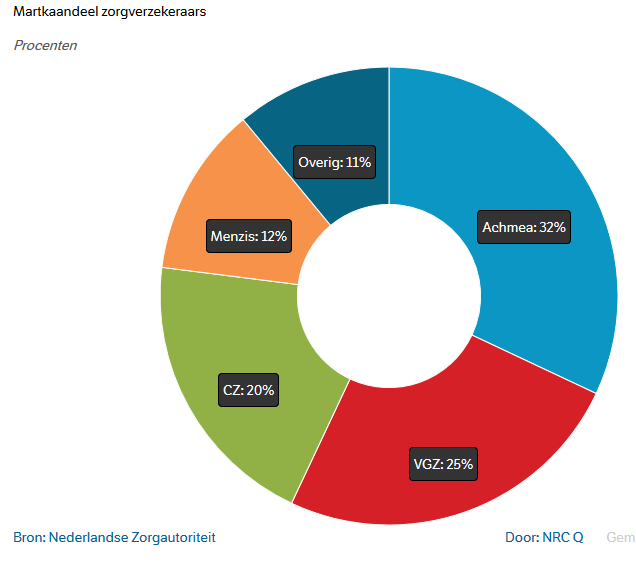 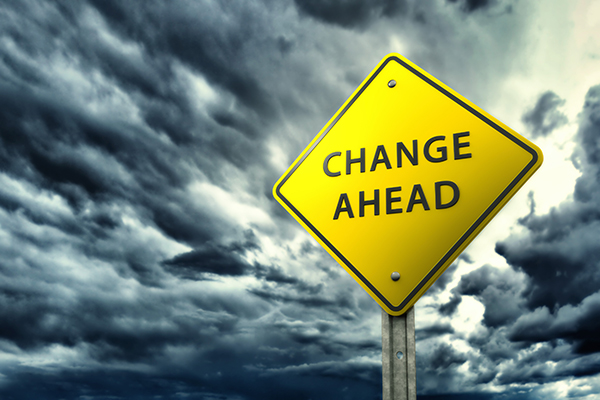 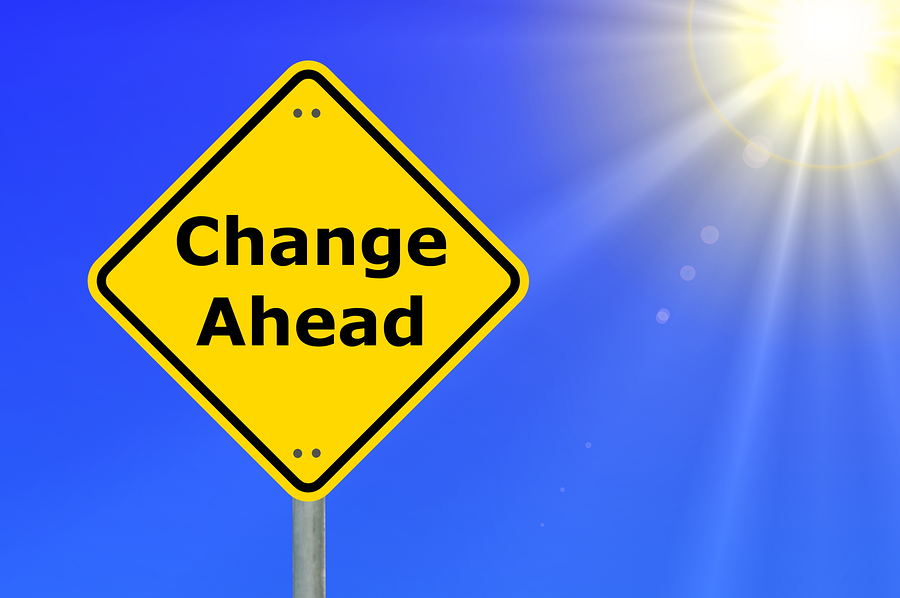 Medical devices industry faces biggest regulatory game changers in EU since decades
Get it right or get it wrong – mistakes will impact your company severely
Status update: so what was changed?
Scientific advice also possible for certain IIb devices 
Coordinated assessment in multi-state trials initial period extended to 7 years 
Clarification of vigilance for the devices in the sell-off transition period of 5 years - member states organise vigilance for themselves
Changes in UDI requirements for custom made devices
Class IIb and III devices need UDI allocated prior to application for conformity assessment 
Transition regime requirements for MDD/AIMDD certificates after date of application (no significant changes in the design and intended purpose. However, the requirements of this Regulation relating to post-market surveillance, market surveillance, vigilance, registration of economic operators and of devices shall apply in place of the corresponding requirements in those Directives)
Key MDR impacts and gaps
Key MDR impacts and gaps (2)
Key MDR impacts and gaps (3)
MDR and Eudamed
Eudamed will contain integrated electronic systems on

European UDI
Registration of devices and economic operators
Scrutiny applications (possibly other conformity assessments)
Certificates issued by notified bodies
Clinical investigations
Vigilance
Market surveillance activities
Registration of subsidiaries and subcontractors of notified bodies

A large part of the information in Eudamed will become publicly available in accordance with the provisions regarding each part of the electronic system

Plan for interaction strategy with Eudamed and national authorities (latter for obtaining manufacturer and economic operator SRNs)
Notified bodies
Stronger supervision on Notified Bodies
Continuation of joint assessment; handbook transcribed into NB annex in MDR
Scrutiny on high risk devices
Review of notified body assessment of technical documentation and clinical evaluation

Thorough testing and regular checks on manufacturers
Unannounced factory inspections
Rotation of notified body staff involved in assessment
Adoption of common technical specifications

Notified Body numbers continue to drop
Resources will become critical in transition
Most important for manufacturer
Article 29-31: Requirements relating to Notified Bodies
All Notified Bodies must be re-designated
Joint Assessment
Article 42: Conformity Assessment Procedure
Unannounced Audits and testing of samples
Article 44: Mechanism for scrutiny of certain conformity assessments
For class III products and class IIb active devices that supply medicines to the human body
Peer-review of an expert panel on an European level
Article 60: Post-market surveillance system of the manufacturer
Periodic post-market surveillance reports for class III products and class IIb active devices that supply medicines to the human body
Reviewed by Notified Body and make available to Competent Authorities
Most important for manufacturer: certificates
Entry into force
Date of notification under MDR
Date of application
[1 year expectation]
Cerificates can be granted under MDD / AIMDD (but mind the transitional regime limitations on their duration)
Certificates under MDR (normal duration)
Transitional period (3 years)
Transition
Entry into force
Date of application
DoA + 4 years
DoA + 5 years
First certificate 94 (2) 2nd 
[entry into force of MDR to DoA + 2]
Last 94 (2) 2nd certificate 
[DoA -1 to DoA +4]
Transitional period (3 years)
94 (2) grace period with certificate(4 years)
94 (3a) grace period when lawful on the market on DoA (5 years)
Lawfully made available under MDD or AIMDD